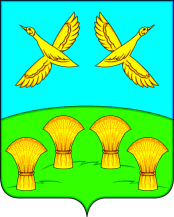 АДМИНИСТРАЦИЯСВОБОДНОГО СЕЛЬСКОГО ПОСЕЛЕНИЯПРИМОРСКО-АХТАРСКОГО РАЙОНА
Отчет об исполнении бюджета 
Свободного сельского поселения Приморско-Ахтарского района 
за 1 полугодие 2023 год
Бюджет Свободного сельского поселения Приморско-Ахтарского района на 2023 год утвержден решением Совета Свободного сельского поселения Приморско-Ахтарского района от 22 декабря 2022 года № 183 «О бюджете Свободного сельского поселения Приморско-Ахтарского района на 2023 год».
Основные характеристики бюджета:
Сведения об основных показателях доходов бюджета
(тыс. руб.)
Бюджет Свободного сельского поселения Приморско-Ахтарского района по расходам в 1 полугодии 2023 году исполнен в сумме 10 797,0 тыс. рублей при плановом значении за год 18 229,3 тыс. рублей или на 60,22 %. Остальное исполнение бюджета в 40% планируется во 2 полугодии 2023 года.
Расходы на обеспечение деятельности органов местного самоуправления и финансирование мероприятий по разделу «Общегосударственные вопросы»